PROGRAMA OBRAS MENORES EJERCICIO 2019
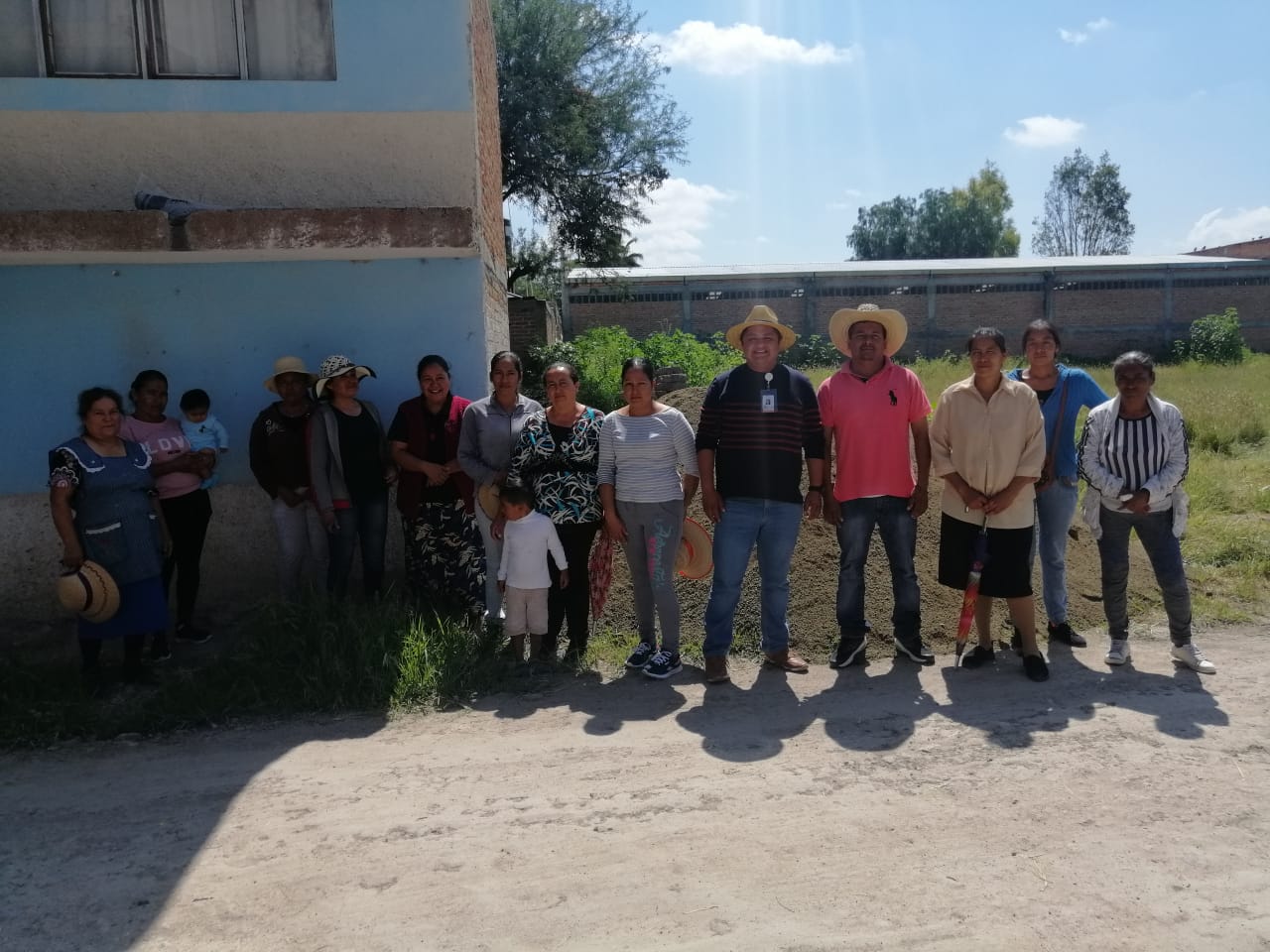 MATERIAL DE CONSTRUCCION DE JARDINERAS PARA CENTRO COMUNITARIO 

EL MEZQUITILLO